Enterprise ArchitectureDefinition, Applications, Technology
Lecture 5
The Architecture Continuum
If enterprises were cities
An enterprise architecture (EA) is a conceptual blueprint that defines the structure and operation of organizations. The intent of enterprise architecture is to determine how an organization can effectively achieve its current and future objectives
Continued..
An Architecture Portfolio is simply a document that conveys your professional story through imagery, text, composition, and format. You can learn a lot about yourself in the process of creating a portfolio, just as you can understand more about your peers if know how to 'read' theirs.
A system architecture is the conceptual model that defines the structure, behavior, and more views of a system. An architecture description is a formal description and representation of a system, organized in a way that supports reasoning about the structures and behaviors of the system
Enterprise and enterprise architecture
Classically, EA is the “planning” function between strategy formulation and delivery
Enterprise architecture has always had a strong information focus and a focus on the systems and technology around information. The term 'enterprise' is intended to reflect a holistic view of the information needs as opposed to a domain-specific view.
What is Enterprise Architecture?
MIT Center for Information Systems Research (2007)
Enterprise architecture is the organizing logic for business processes and IT infrastructure reflecting the integration and standardization requirements of the company's operating model
Enterprise Architecture Research Forum 
Continuous practice of describing the essential elements of a socio-technical organization, their relationships to each other and to the environment, in order to understand complexity and manage change
Gartner (2013)
Discipline for proactively and holistically leading enterprise responses to disruptive forces by identifying and analyzing the execution of change toward desired business vision and outcomes. EA delivers value by presenting business and IT leaders with signature-ready recommendations for adjusting policies and projects to achieve target business outcomes that capitalize on relevant business disruptions. 
EA is used to steer decision making toward the evolution of the future state architecture.
The Open Group
Enterprise architecture (EA) is the definition and representation of a high-level view of an enterprise‘s business processes and IT systems, their interrelationships, and the extent to which these processes and systems are shared by different parts of the enterprise
US Federal Enterprise Architecture Framework (FEAF)
Enterprise architecture is a management practice to maximize the contribution of an agency’s resources, IT investments, and system development activities to achieve its performance goals. 
Architecture describes clear relationships from strategic goals and objectives through investments to measurable performance improvements for the entire enterprise or a portion (or segment) of the enterprise.
What is Enterprise Architecture?
Simple definition: 
Enterprise Architecture is a strategy to minimize IT and business mistakes
What is NOT Enterprise Architecture?
Enterprise Architecture Objectives
The primary goal of EA is to make the organization as efficient and effective as possible!
Enterprise Architecture Benefits
Enterprise Architecture Frameworks
Zackman framework
EA Frameworks - TOGAF
The Open Group Architecture Framework (TOGAF) is a framework for enterprise architecture that provides an approach for designing, planning, implementing, and governing an enterprise information technology architecture.
Enterprise Architecture Components
Enterprise Architecture consists of several logical components – Each component must identify its own strategies, reference models, and directions 
EA serves as a governance function – Architecture Review Board – Processes and policies – Technology – Funding 
 EA Repository – Central repository for all EA artifacts
Enterprise Architecture Lifecycle
EA and IT Governance
IT governance is a set of processes and policies that dictate how IT work should be performed 
EA governance is a set of processes and policies that dictate how technology decisions are made 
IT and EA governance domains intersect in the project delivery space
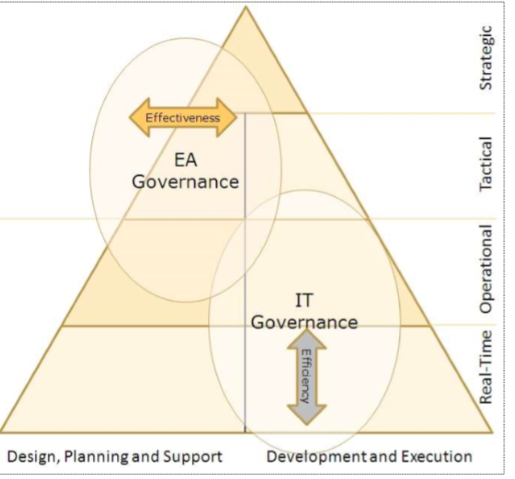 EA Governance - Technology